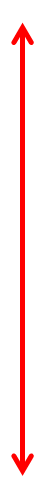 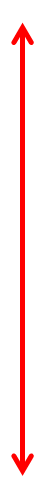 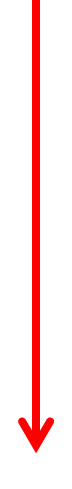 C
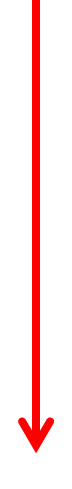 B
F2
A
F1
Wassermolekül
F1 > F2
Tensidmolekül